Proposed Budget and Superintendent’s Message
FY 2016-17
Presented to the Board of Education April 14, 2016
1
Superintendent’s Message
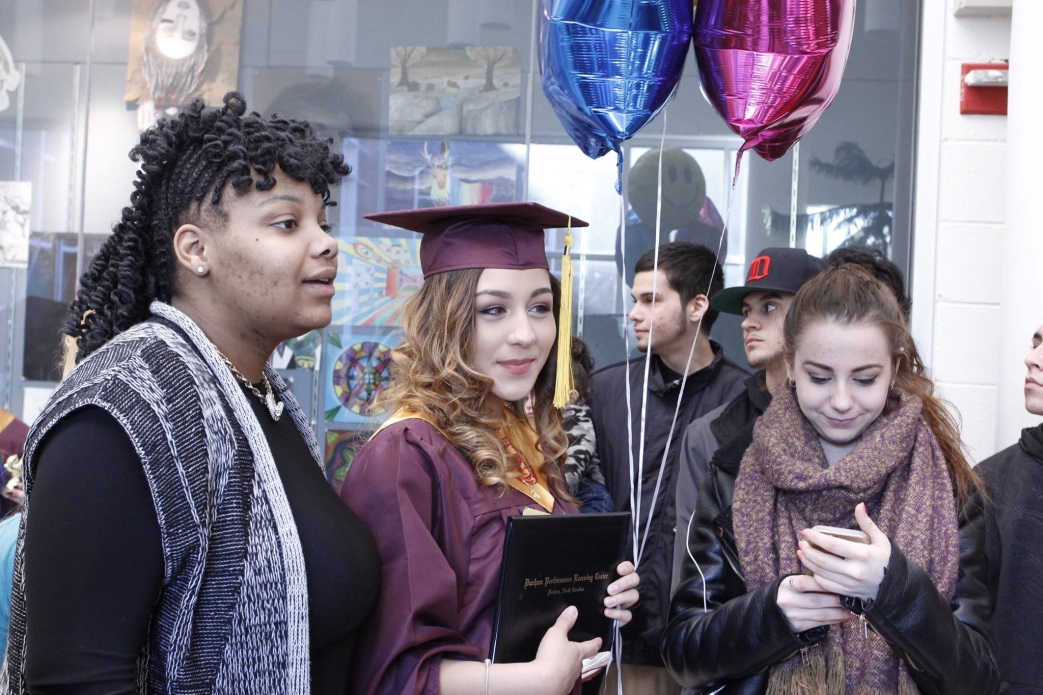 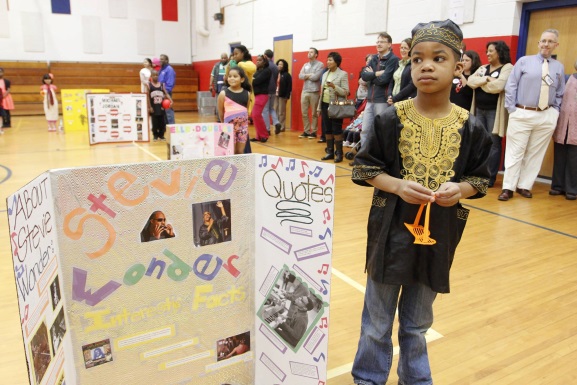 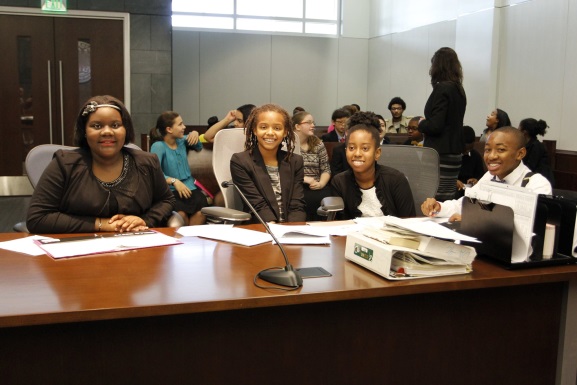 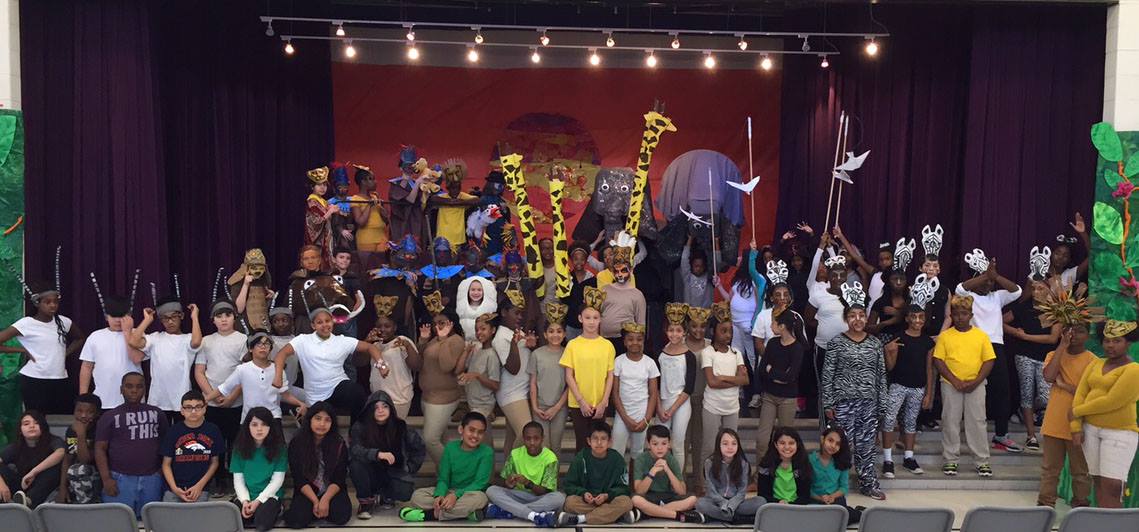 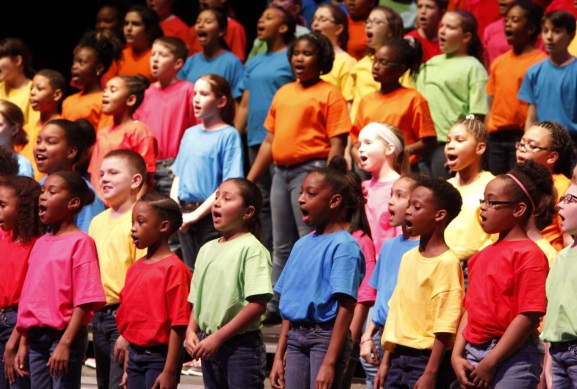 Two Challenges
We must accelerate student achievement
Incremental progress not enough
Urgent need to close achievement gaps
We must place DPS on a sustainable financial footing
Reduce reliance on fund balance
Request county funding for enrollment growth/inflation
Reduce central services expenditures
Moving forward
Make changes that help us support our students for the long run
Reorganize central services for highest return on student achievement
Better position DPS to vet and propose future expansion items that will narrow achievement gaps and accelerate student progress
Budget Guiding Principles
Proposed Budget FY 2016-17 Highlights
$403.1 Million Dollar Proposed Budget   

$138.4 Million Dollar Local Budget
      
Funds 4,612 Positions
822 Local Paid Positions
360 Local Paid Teachers

Matches state projected raises

Funds classified increases implemented 1/1/2016
6
Proposed Budget FY 2016-17Increases - Local
Proposed Teacher and Certified Personnel Raises at 5%
Proposed Classified Raises at 3% 
Increased Supplement Cost for Certified Raises
Funds Classified Salary Increase Granted 1/1/16
Additional Elementary Teaching Positions  
Projected Growth
Fixed Cost Increases
Benefits
Contracts
Utilities
7
Proposed Budget FY 2016-17Reductions - Local
Central Office Reductions       91.5 Positions,  $9.3M
Teacher Assistant Reduction      				   $1.9M 
One time funding for summer reading program and technology upgrades $800K
8
Potential Budget Risk
Senate Bill 744 – growth no longer funded in state continuation budget
Will the state fund statewide student growth?
Will other state reductions be required to fund the growth?
2nd year of Biennial budget funds growth…..

Utility rate increases?

State legislated compensation increases beyond estimates

State employer benefit rate increases beyond estimates

2016-17 Drivers Ed Training funded through Fines & Forfeitures  Changes?  Beyond 2016-17?

Teaching Assistant funding changes?

Charter School funding changes  Unpredictable impact
House Bill 539, which would require traditional public schools to share more of their funds with charter schools. The bill, which was rewritten and passed by the N.C. Senate in September, died in a House committee but is eligible to be brought back when the General Assembly returns April 25Read more here: http://www.newsobserver.com/news/local/education/wake-ed-blog/article66947082.html#storylink=cpy


Read to Achieve Camp costs beyond funding provided?
Proposed Budget FY 2016-17Summary
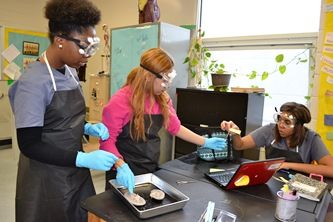 10
Proposed Budget FY 2016-17 Summary
FY 2016-17 Proposed Budget
FY 2016-17 Proposed Budget
Revenue
14
Average Daily Membership(ADM)
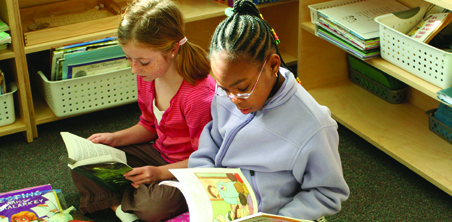 15
Durham County Student Growth
16
Durham Public School Enrollment
Projected Enrollment 15-16                 33,979
20th Day Enrollment  15-16                 33,501

Projected Enrollment 16-17       	        33,454

Decrease of 525 students from previous year projected enrollment
Decrease of 47 students from 20th day enrollment
17
Charter School Enrollment
Durham Based Charter Schools  (13) 
   Enrollment 15-16   5,382

Out of District Charter Schools  (24)    
   Enrollment 15-16    453

Virtual Charter Schools (2)
   Enrollment 15-16	112

Total Number of Charter School (39)
    Enrollment 15-16	5,947
18
Charter Schools
FY 2016-17 Projected Payment to Charters $21,025,425
Charter Schools enrollment projected to be 16.5% of overall enrollment
Projected Charter School increase for FY 2016-17 is 662 students
Fund Balance
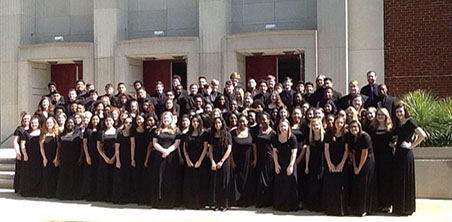 20
Fund Balance
21
Proposed Budget FY 2016-17
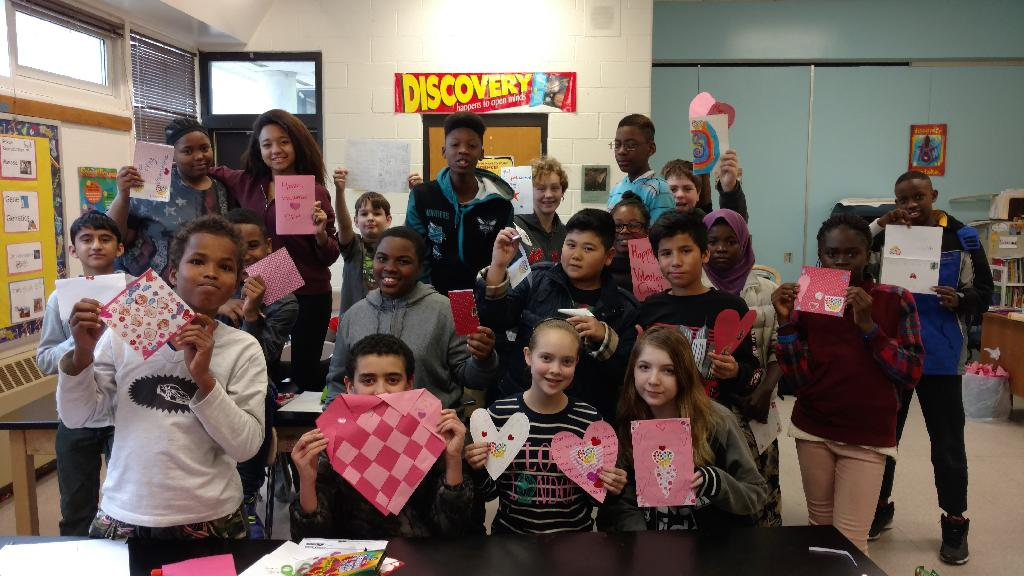 22
New Money Request
Growth – Charter Schools 		       	$2,000,000
Fixed Cost							 	      $  750,000
Benefits
Utilities
Contracts
Total New Money Request			     $2,750,000* 

*Charter School Funding Percentage of New Money $2,750,000 X 16.5% = $453,750

Total Charter School Funding 			 $2,453,750
New Money Durham Public Schools     $   296,250
23
Proposed Budget FY 2016-17
24
Proposed Budget FY 2016-17 Timeline
25
Next Steps:
County Commissioner approval of funding level
State Budget(Governor, House, Senate, Final Budget)
Monitor ADM for DPS students and charter schools
Continued review of expenditures and programs 
Provide schools updates on allotments
Steps to reduce the dependency on committed fund balance
26
Special Thank You To!!!!!!!!!!!!!!!
Budget Department
Senior Staff
Principals
Board of Education
Budget Advisory Committee
27
Questions:
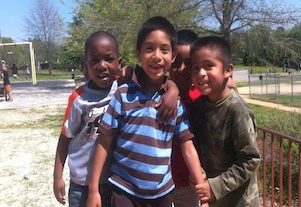 28
Proposed Budget and Superintendent’s Message
FY 2016-17
Presented to the Board of Education April 14, 2016
29